WEALTH AND PROPERTY TAXATION
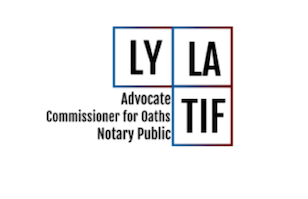 Context Setting
The growth of Africa’s towns and cities has outpaced local governments’ capacity for service delivery in terms of management, infrastructure, and financing. 

As a result, many African towns and cities are now faced with a governance and financial crisis. 

Policy makers are increasingly aware of the potential and need to mobilise domestic revenues through broad based property taxation.
Problem
Large tracts of land held under traditional or customary tenure, used for communal grazing and subsistence agriculture.

Botswana – 6% land freehold, 23% state owned and 71% customary

Uganda and Mozambique – 62% and 90% customary tenure
Traditional Forms of Land Tenure are a Problem for Property Taxation
Who is the taxable person?

How is the land to be valued? 

How are the formal local government structures  and traditional leaderships or chiefdoms to coexist?
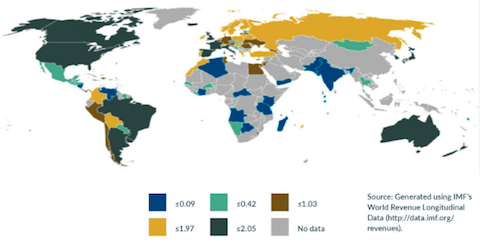 Political, legal and administrative constraints inhibit the development of effective property tax systems (poor tax administration, tenure, limited information, narrow tax base, low tax rates, weak enforcement) - Efforts made: Kenya - iTax and rental taxation
An Unimportant Revenue Contributor?
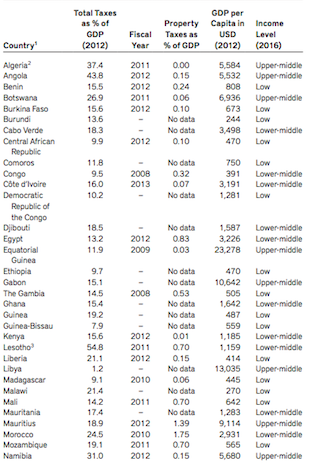 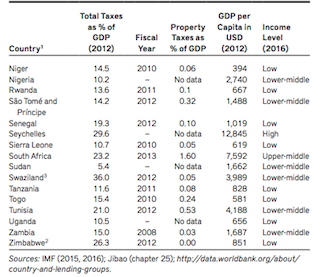 Equitable: PT is considered as a progressive tax because land and capital, in general, are owned by relatively wealthy individuals. As a result, the burden of the tax is likely to be borne by middle and high income earners.
Administrative innovation: PT requires the creation of systematic record keeping and organisation, and involves the collection of detailed data on land and properties, thus potentially spurring broader administrative improvements.
Ideal source of local government revenue: Because the tax base is geographically delimited and paid by local residents with limited mobility, PT is generally regarded as a stable and predictable revenue source for local authorities. Because properties are physically immovable, it is in principle relatively straightforward for governments to identify and tax properties, even where administrative capacity is limited.
Promotes transparency and accountability: PT is highly visible to taxpayers and, in principle, linked to improved local services. As a result, it holds unique potential to act as a foundation for bargaining between taxpayers and governments over revenue and public spending, hence, making policy makers and local officials more accountable.
3 Broad Categories of Property Taxes
A per unit tax (tax on residential property, flat tax per property unit)

An area – based tax; applied where insufficient market data exists to implement a value based system (Burundi, DRC, Sudan)

Value – based tax; annual value taxes (Ghana & Uganda), unimproved land value or site value taxes (Kenya), capital improved value or market value taxes (South Africa)
Anglophone Africa Property Taxation
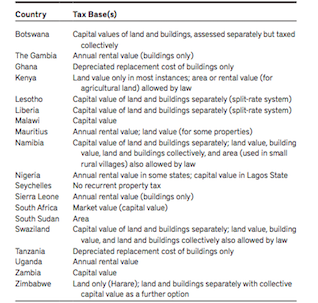 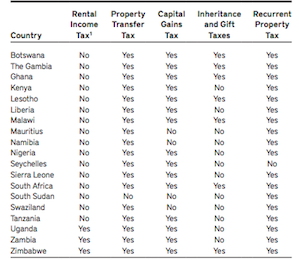 Source: Franzen and McCluskey, 2017
Francophone Africa Property Taxation
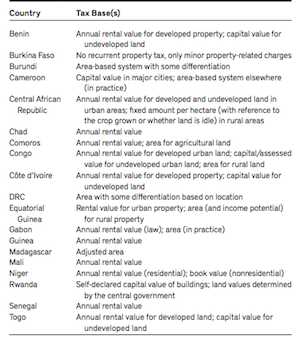 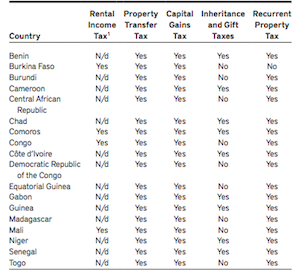 Source: Franzen and McCluskey, 2017
Lusophone Africa Property Taxation
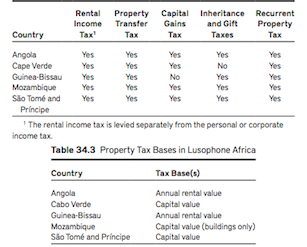 Source: Franzen and McCluskey, 2017
List down the types of wealth and property taxes in your country that you are aware of
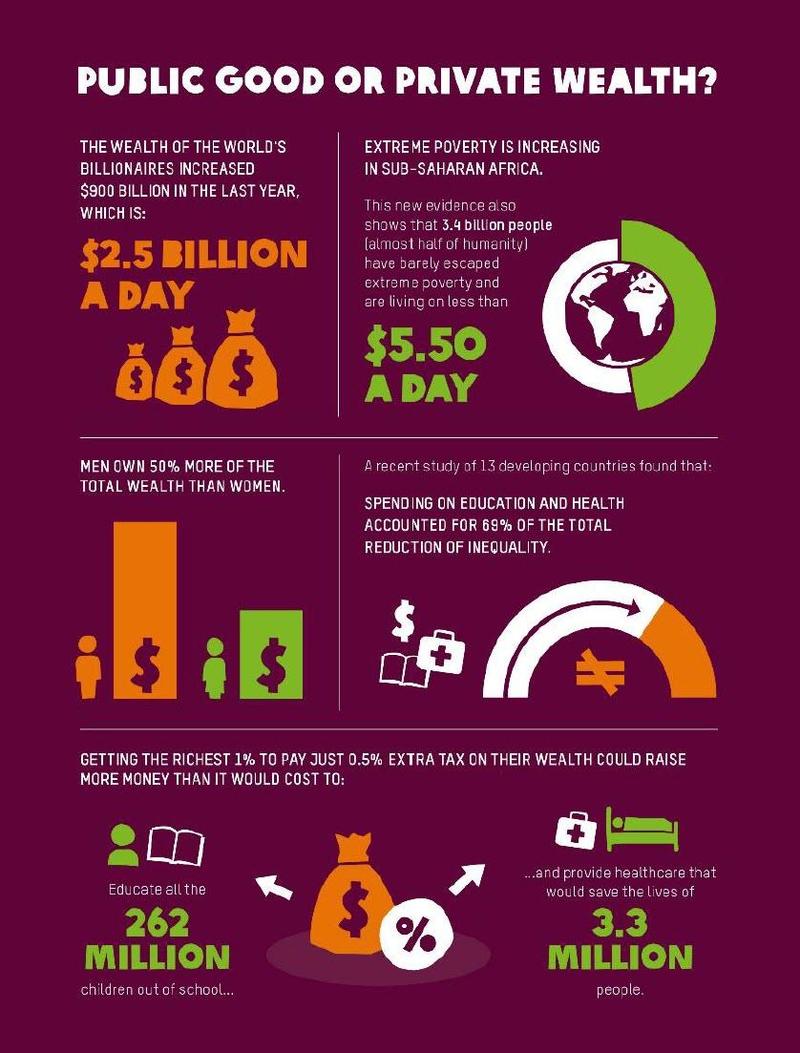 WHO PAYS?
ON WHAT?
HOW MUCH?
C
’
S
L
o
r
em ipsum dolor sit
ame
t
,
c
onse
c
t
etur adi pis
cing eli
t
.
M
o
r
bi enim u
r
na,
vi
v
er
r
aut t
r
istique e
t
,
v
el
r
au
t
.
Objectives of the Session
What is property and what is taxed when it comes to properties?
Importance of the wealth and property tax as sources of DRM
Types of wealth and property taxes
Factors to consider in SSA
Areas of concern in SSA
Innovative solutions
THE WEALTH TAX
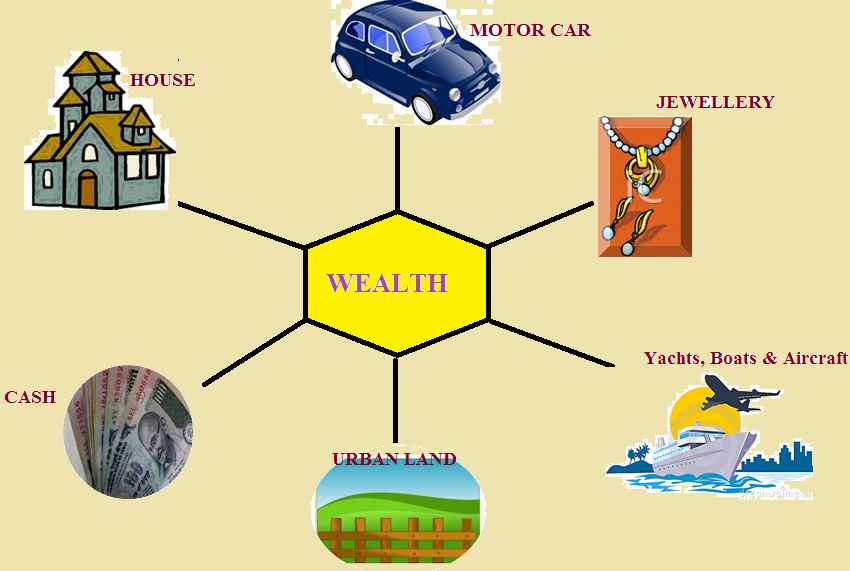 01
Difference Between Wealth and Property Tax
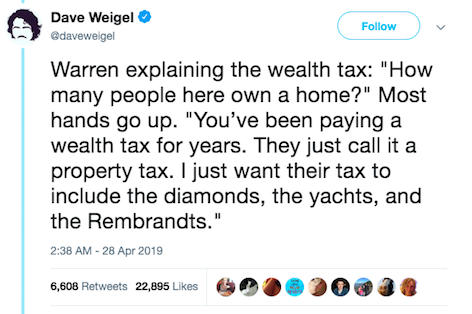 Is there a difference?
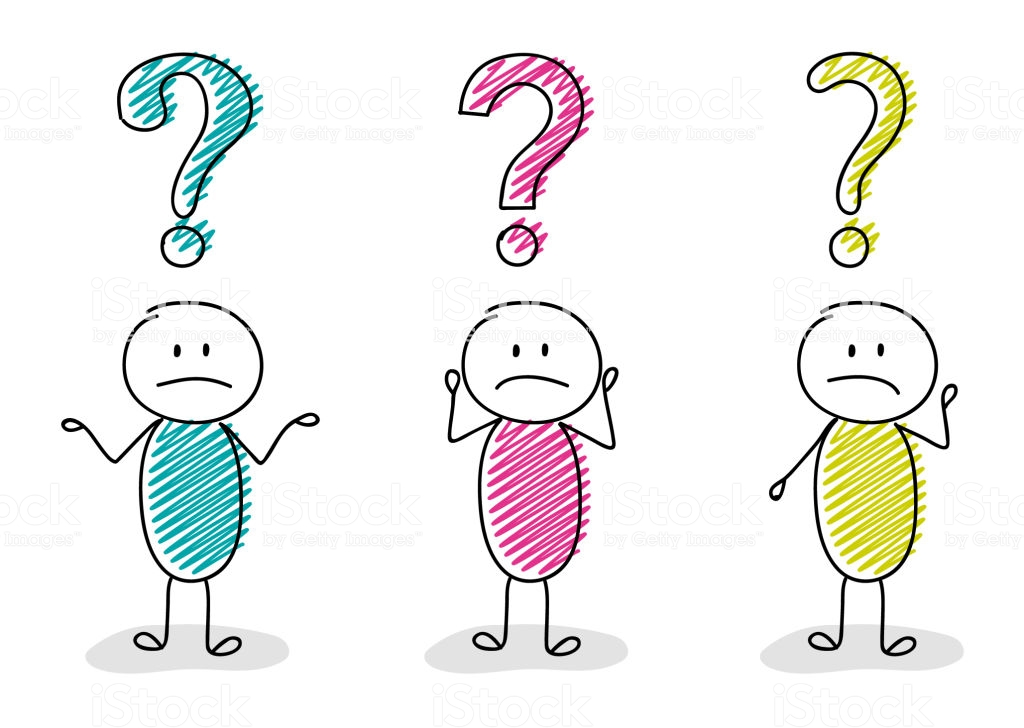 Wealth Taxation
A wealth tax typically applies to net wealth, i.e., assets less liabilities 

It can be levied periodically (e.g., annually) or as a one off capital levy

Related to the wealth tax is the property tax, which is levied annually on real property and is typically used to finance local government
A Global Wealth Tax
World’s 26 richest billionaires now own as many assets as the 3.8 billion people who make up the poorest half of the world’s population
Call for a 1% wealth tax
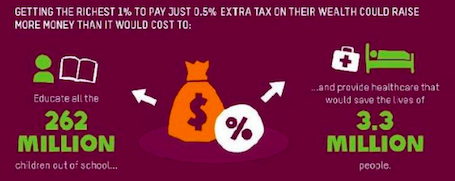 Implication
Research
Plan
A new billionaire is created every 2 days
Widening gap of wealth calls for a 1% wealth tax – can raise $418 billion a year
1% of Bezos’s (Amazon CEO, $112 billion net worth) fortune equivalent to the whole health budget for Ethiopia, a country with 105 million people
WEALTH TAX IN/FOR AFRICA
Imposition
Potential
Challenges
Imposed on holding of wealth, transfer of wealth or appreciation of wealth (on net worth, assets minus liabilities)
Does Africa have the potential to generate wealth taxes?
What are the challenges that will need to be overcome?
Key Highlights
2015 – India (131 dollar billionaries) repealed its wealth tax, resulted in revenue loss of 10billion rupees ($150 million)

30% of African wealth is held offshore

Hard to assess wealth taxes in SSA as they either do not exist or are not very effective
Practical Issues
Valuation – practically difficult, how do you trace the asset?
Administration – if revenue authority can’t identify those who should be liable to tax, how will it tax the wealth?
Compliance – does data on high net worth individuals in Africa exist? Do countries have a threshold to determine high net worth?
02
THE PROPERTY TAX
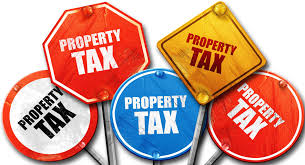 TYPES OF PROPERTY
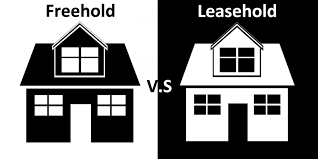 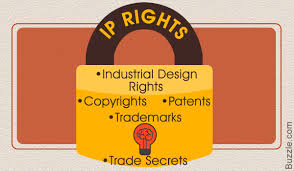 GIFTS
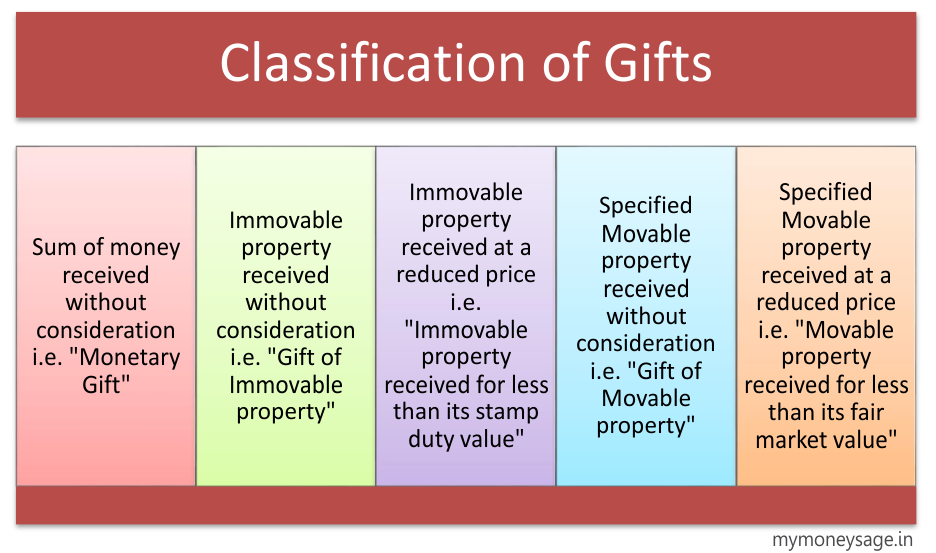 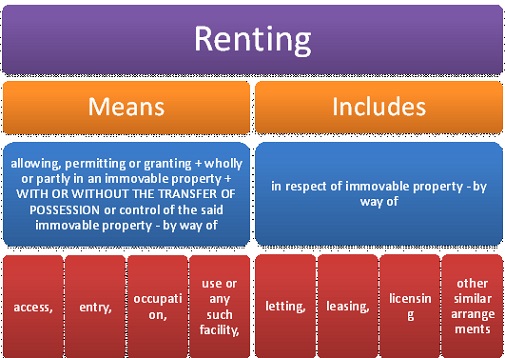 RENTAL INCOME
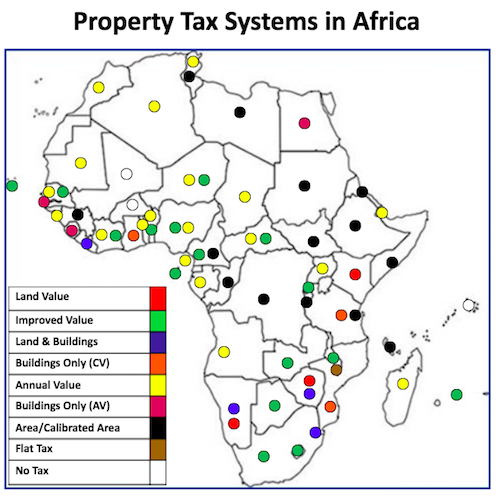 Tax Revenue Collected From
Capital Gains Tax
Stamp Duty
Land Rates
Land Rent
Business Licences
Service Charge
VAT
Importance of Property Taxes
Potential for mobilising revenue

Recurrent but modest – property tax generates 0.3-0.6% of GDP for developing countries and up to 2-3% of GDP for OECD countries (Norregaard, 2013)
Case Studies
Property Tax Bases in Different Countries
South Africa and Zambia
Capital value of land as a single taxable object – typically residential property with more transactions
Egypt (urban property tax), Mozambique, Sierra Leone and Tanzania
Namibia (urban property tax)  and Swaziland
Ivory Coast (non-residential)  and Uganda
Kenya and Namibia
Burundi, Congo, DRC and Eritrea
Capital value of land and improvements as separate taxable objects – typically residential property with more transactions
Annual rental value – property market dominated by rental transactions  in both residential and commercial sector
Value of buildings only – where land is deemed to be state owned what is assessed is the infrastructure built on the land.
Capital value of land only – based on sufficient land sales on the open market
Area based (non-value)- applied where no formalized real property market exists or where the market is immature with the absence of comparative sales data on which to base estimated market values.
Challenges
Property taxation is generally poor – agricultural/rural based economy 
Poor coverage and fragmented data
Inequities between taxpayers
Basis of valuation – inappropriate in certain cases 
Transparency
Political, institutional, legal and capacity constraints
Innovative Solutions
03
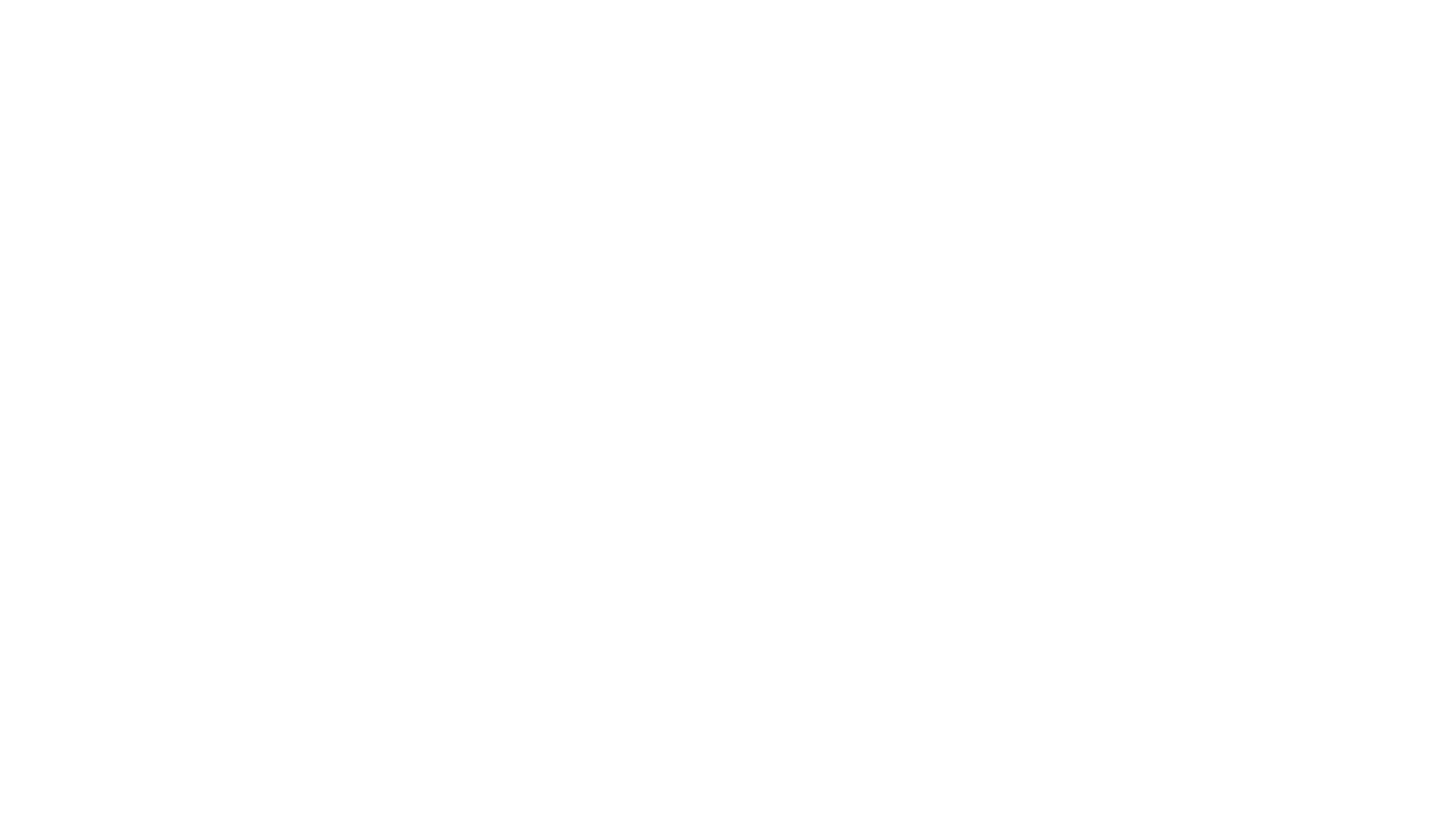 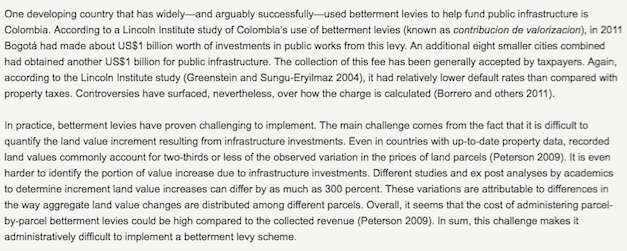 Drawing Lessons /Best Practices
Netherlands – flat tax of 1.2% on the total value of savings and investments above a specific threshold
France – Solidarity Tax on wealth, various thresholds starting from 0.5%, maximum 1.5%.
Rural land, commercially farmed is taxed in Namibia, South Africa, Sudan and Zimbabwe. Not in Kenya.
Betterment tax
Inherent Considerations
Balance between government’s need for maximum available resources and financing for development in the context of DRM

Public interest, public necessity 
Public capability & individual savings capacity and growth 

Market, inequalities and restrictions 

Shifting tax burden

Right to housing and affordable housing
Innovative African Solutions
Improve collection on existing base
Taxing fractional shares
Zakat - Islamic wealth tax
Widen definition on property to capture digital economy, betterment tax
Parking spaces – leases provide for separate purchase of space on same land reference, no stamp duty, VAT
Service charges – apply VAT? Regressive or progressive?
Trusts and Foundations
THANKS FOR YOUR 
ATTENTION !!!
Hurlingham
P
ark
R
ose
A
v
enue
Mana Oliech
Nariobi Womens Hospi
t
al
Ma
r
cus Ga
L
V
C
T H
e
alth
r
v
W
aridi
P
a
r
adise
e
y
R
Ho
t
el and Sui
t
es
T
amasha Hurlinghan
d
a
v
A
China
a
v
A
China
M -
K
o
p
a Solar
R
obin Ln
Bu
ff
e
t
p
ark
obelia Court
L
The Mona
r
ch
e
g
e Rid
r
admo
P
e
g
r
Geo
Uni
v
e
r
sity of
T
e
t
e
zi
T
ow
e
r
s
Eas
t
ern
A
fri
c
a,
Ma
Ba
r
a
t
on
Mel
t
onia
L
uxu
r
y
r
cus Ga
T
op Pla
z
a
Sui
t
es Ho
t
el
r
ve
d
R
y
Soi
r
ee Ga
r
dens
Kindaruma
d
R
Kindaruma
Coptic Hospi
t
al
R
d
Kindaruma
d
R
Kindaruma
d
R
e
Kindaruma
g
r
a
obi Ga
r
Nai
C
TM Nai
r
obi
Kabu
Aki
r
achix
r
o Dr
Kilimani, Nairobi, Kenya
Lat: 38.881397
Long: -94.819130
George Padmore Ridge, 2nd Floor, Wing ‘B’ - George Padmore Lane, Kilimani
P.O. Box 25112 – 0100 GPO, Nairobi, Kenya - Telephone: (+254) 20 24 73373, (+254) 728 279 368
infoafrica@taxjusticeafrica.net  	@taxjusticeafrica	taxjusticeafrica	taxjusticeafrica	taxjusticeafrica